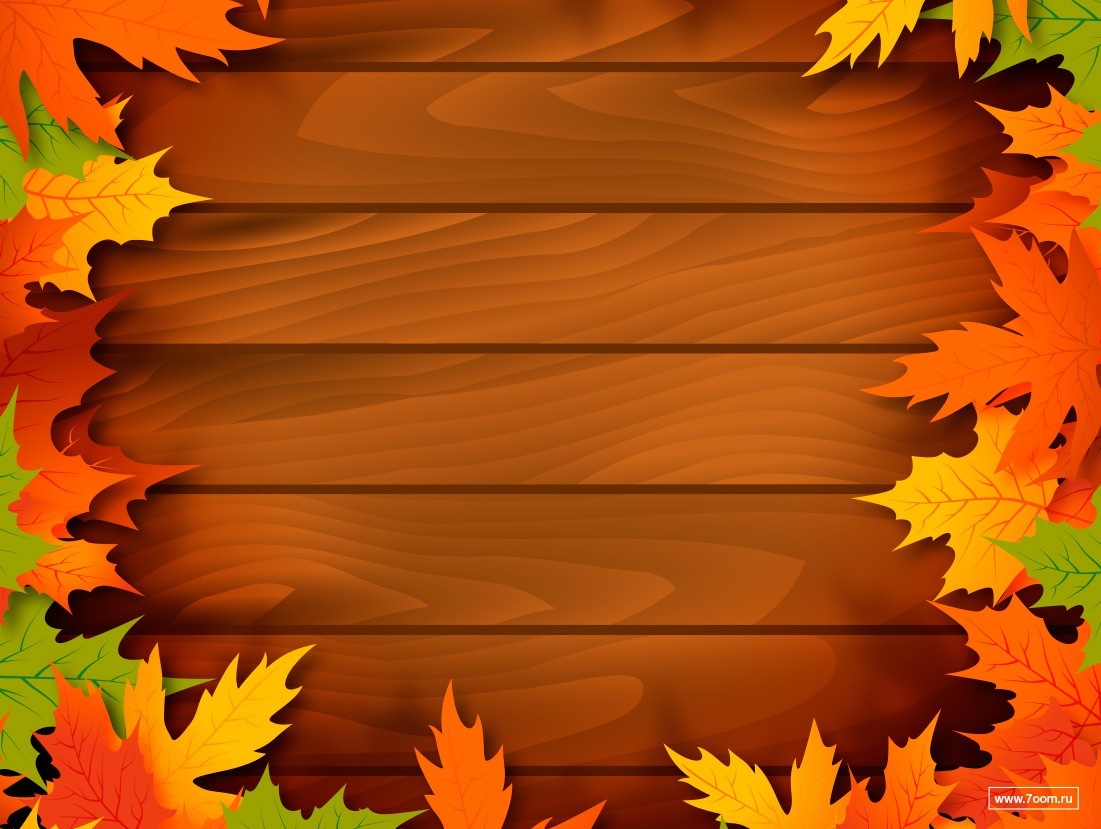 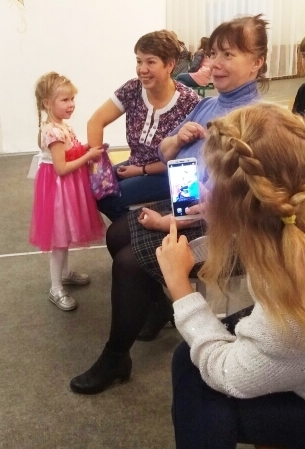 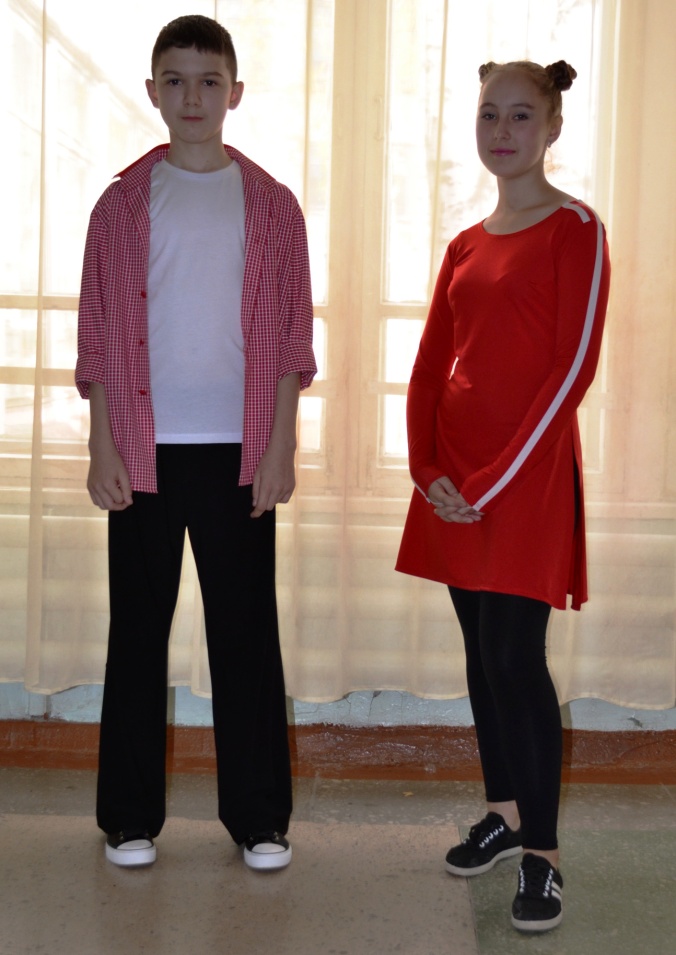 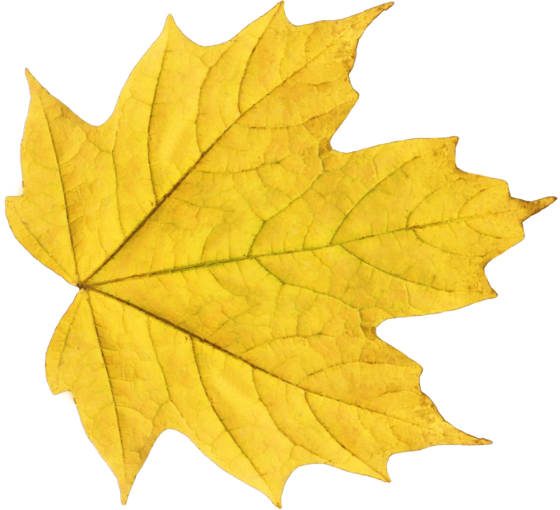 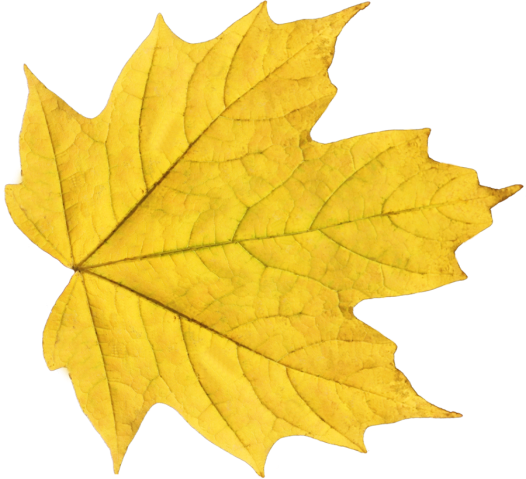 На празднике
в  
«Гармонии»
Подарки
для 
бабушек
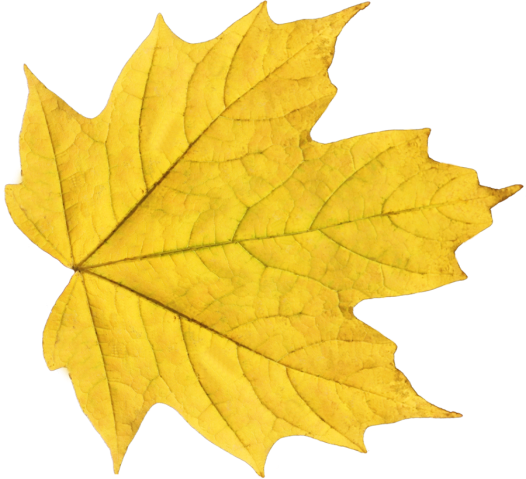 Дуэт «Марина и Максим»
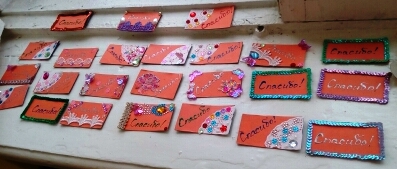